اللّهم إنّي أسألك علماً نافعاً و رزقاً طيباً متقبلاً
اسعد الله صباحكن
GO!
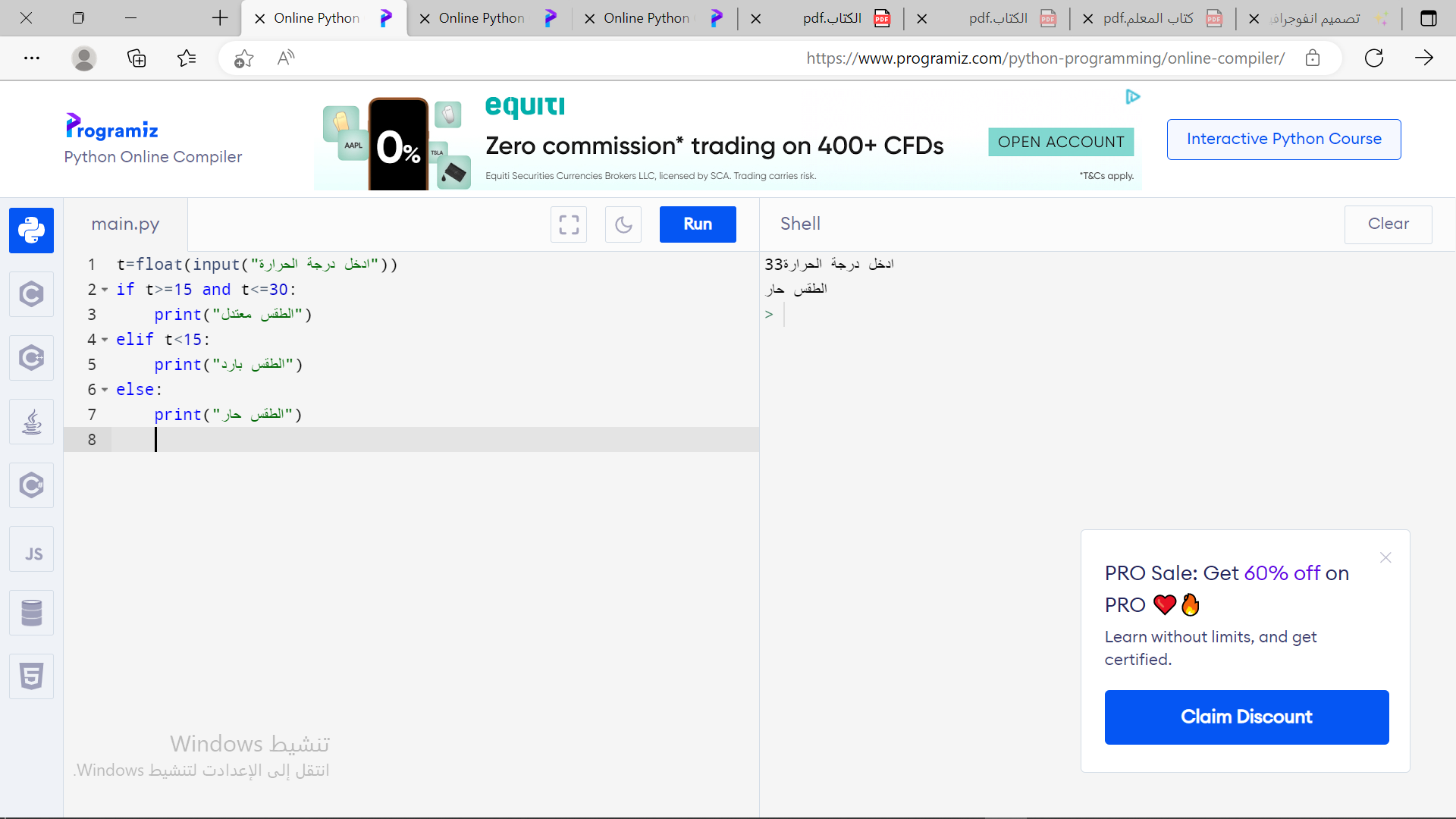 حل الواجب السابق
تدريب 3 صفحة 107
مراجعة الدرس السابق
ما هي الصيغة الصحيحة لجملة شرط يتم فيها اختيار أحد خيارين ؟
صيغ الجمل الشرطية
if
if else
ifelifelse
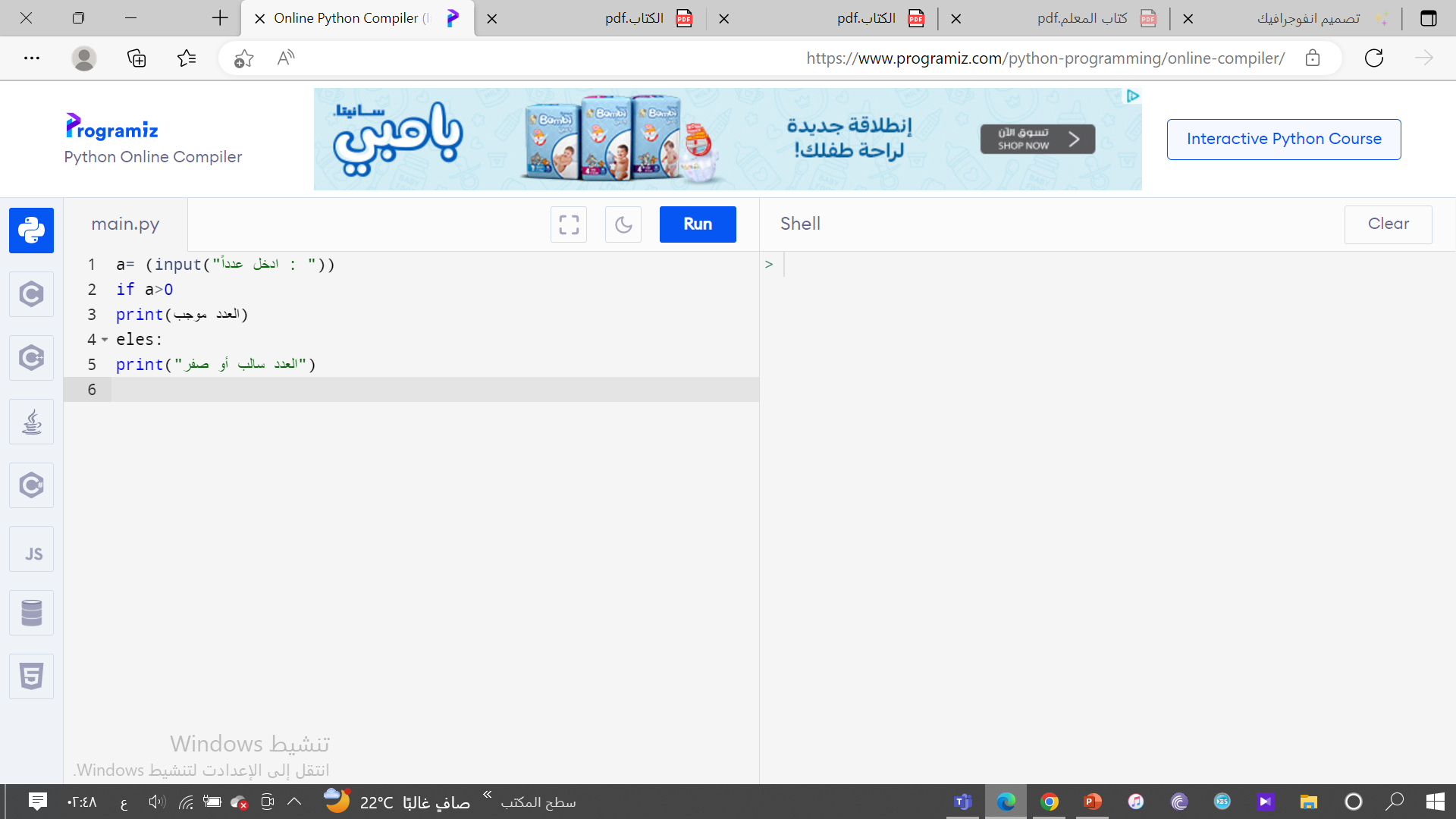 اكتشفي جميع الأخطاء الموجودة في برنامج بايثون
المسافة البادئة
01
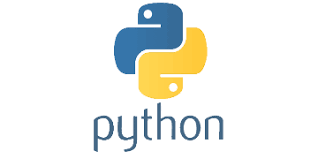 Table of  contents
02
03
الشروط المتداخلة
الوحدة الثالثة
البرمجة باستخدام لغة بايثون
ما معنى كلمة تداخل؟
01
if 
    if
    else
else
الشروط المتداخلة
02
هي جملة if  بسيطة تكون موجودة داخل جملة if  أخرى أو جملة  if - else
03
يمكن دمج أي عدد من العبارات في أي مجموعة داخل بعضها البعض
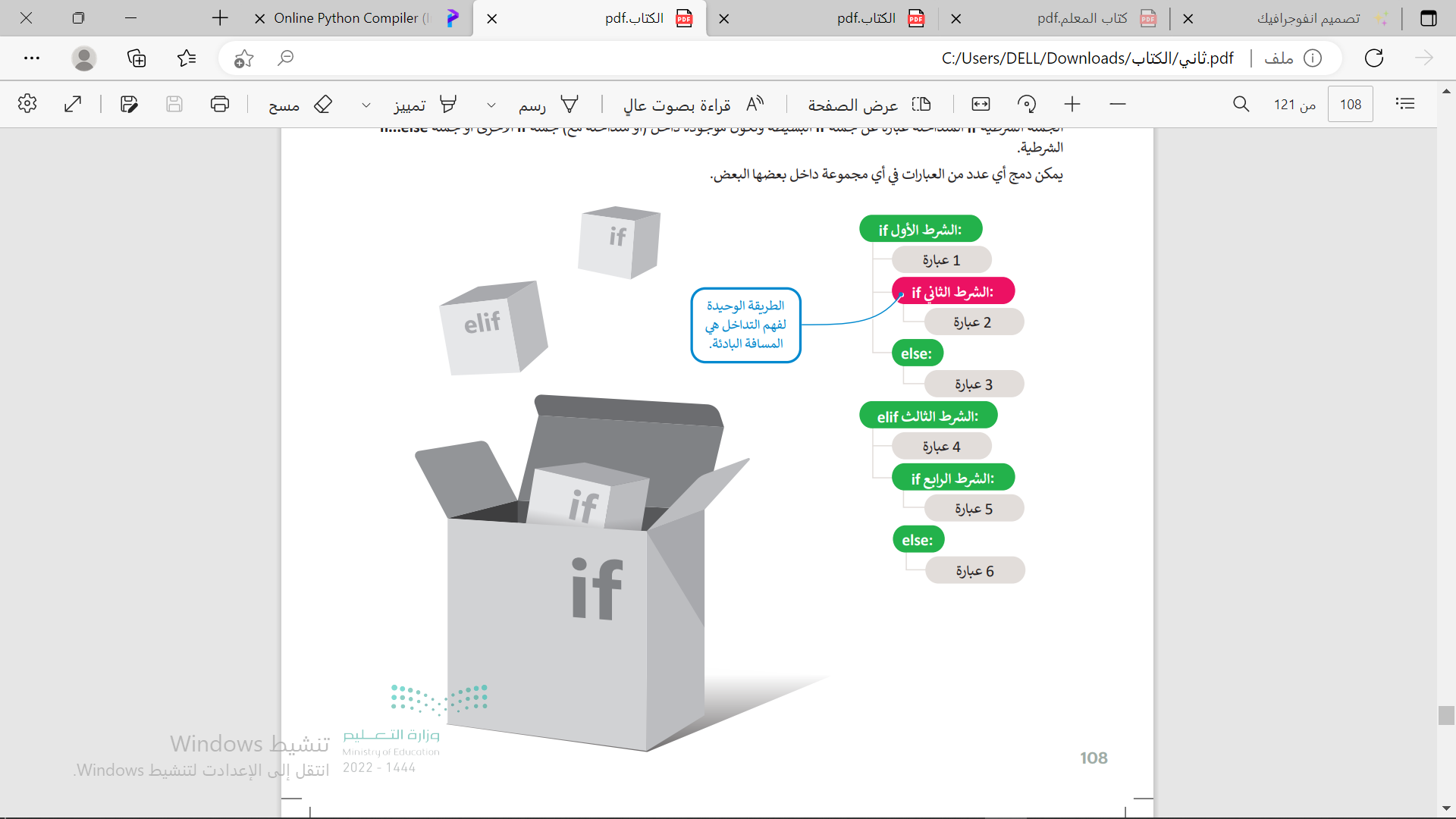 الفقرة الرابعة تتبع التعداد الأول أو التعداد الثاني ؟
كيف عرفنا ذلك ؟
مثال
التعداد الأول :        1- الفقرة الأولى        2- الفقرة الثانية       3- الفقرة الثالثة التعداد الثاني :                    1- الفقرة الأولى                    2- الفقرة الثانية                    3- الفقرة الثالثة       4- الفقرة الرابعة
المسافة البادئة تُساعد على فهم التداخل
الجمل المتداخلة
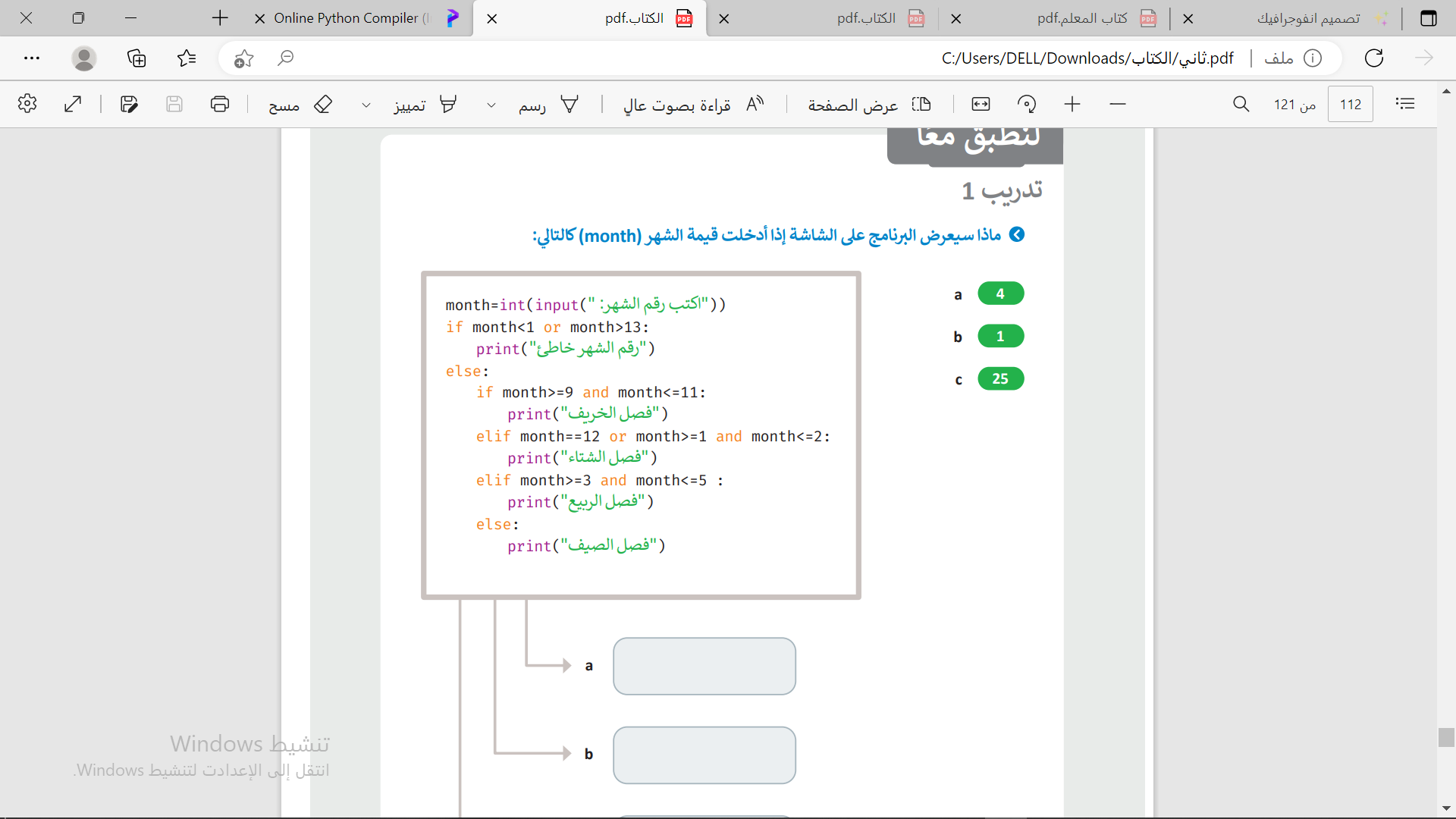 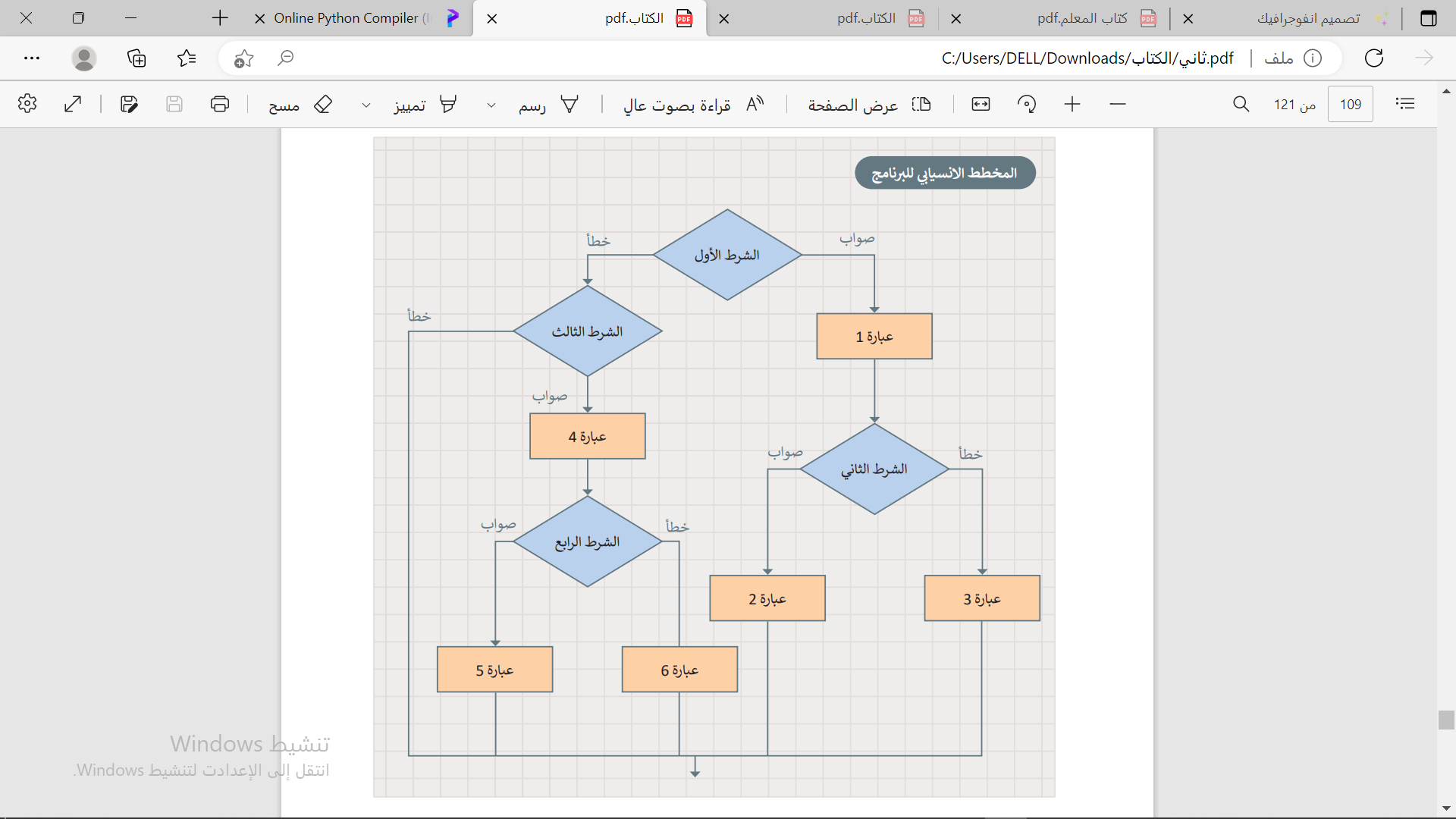 01
المخطط الانسيابي
ما الذي يجب علينا تغييره في مثال الدرس السابق ( تحديد ما إذا كان العدد موجب أو سالب أو صفر ) ليصبح جمل شرطية متداخلة ؟
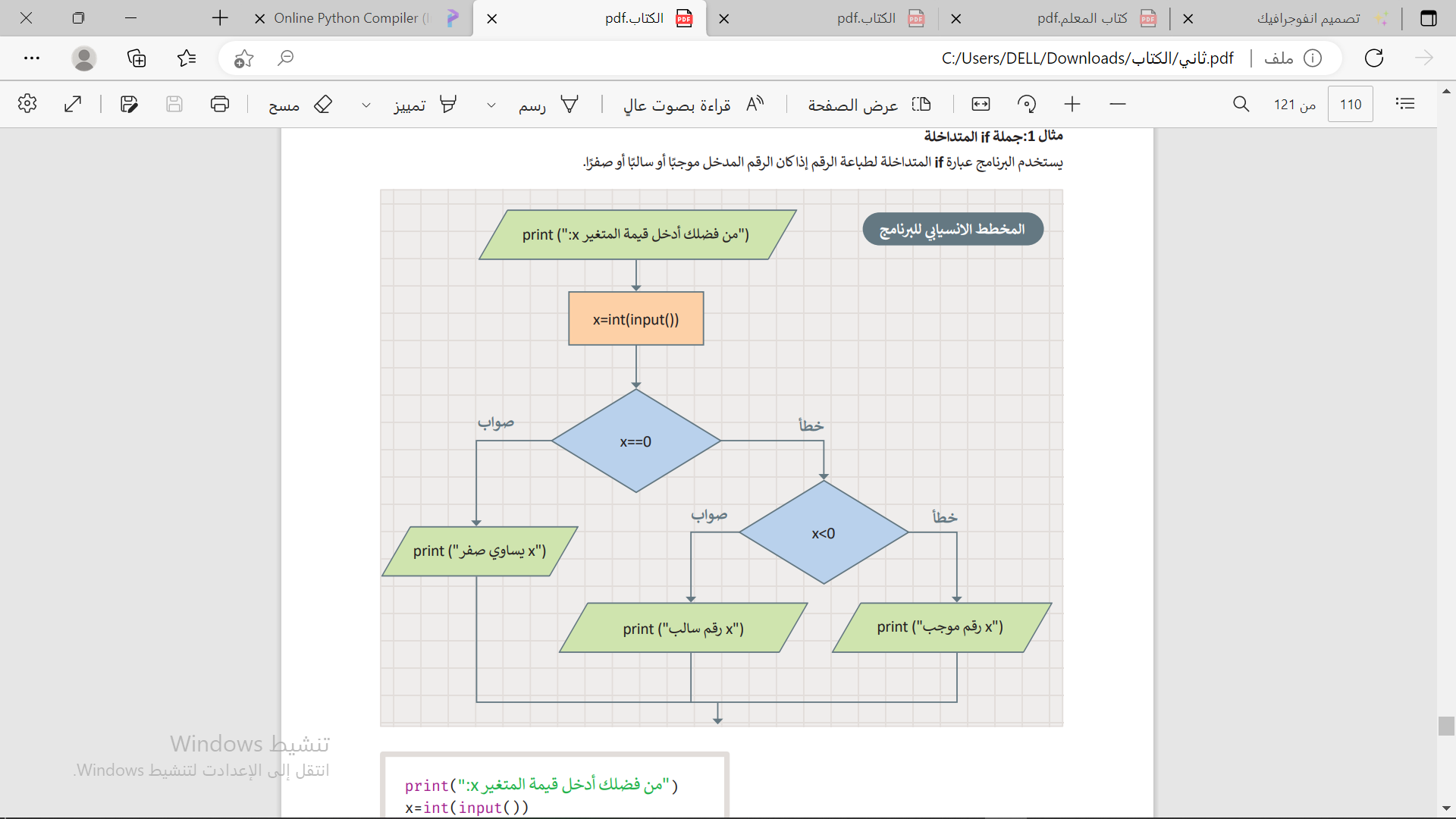 ما الفرق بين 
X=0
X==0
[Speaker Notes: الأولى اسناد قيمة
والثانية جملة شرطية تقبل الصواب والخطأ]
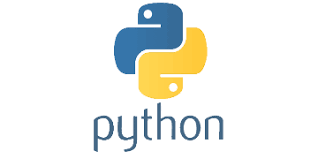 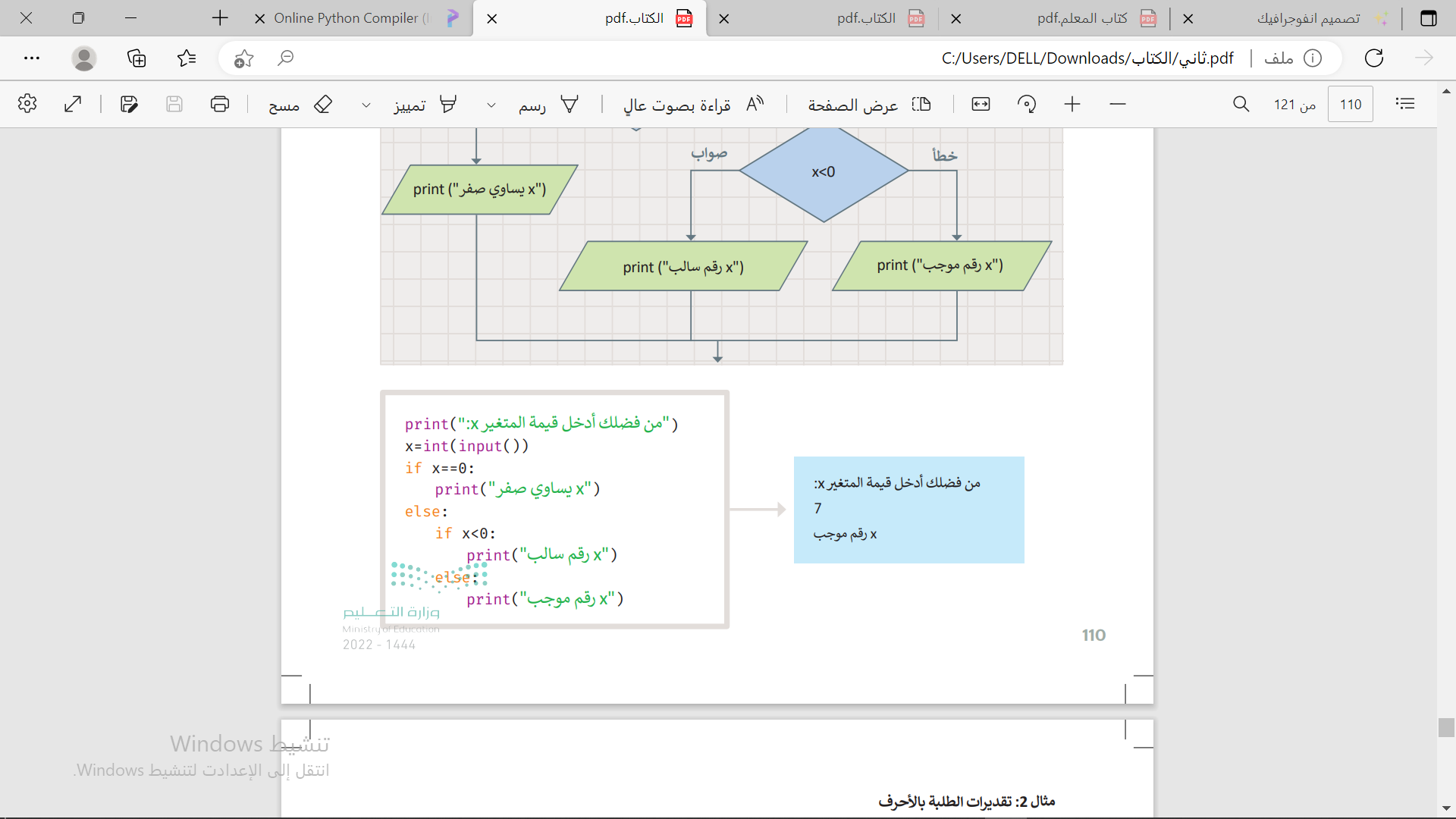 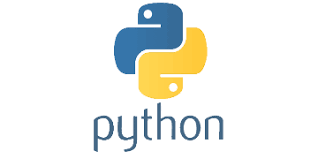 ارسمي المخطط الانسيابي لبرنامج
(يحسب تقدير الطالب بالحرف) 
ثم اكتبي البرنامج بلغة بايثون
03
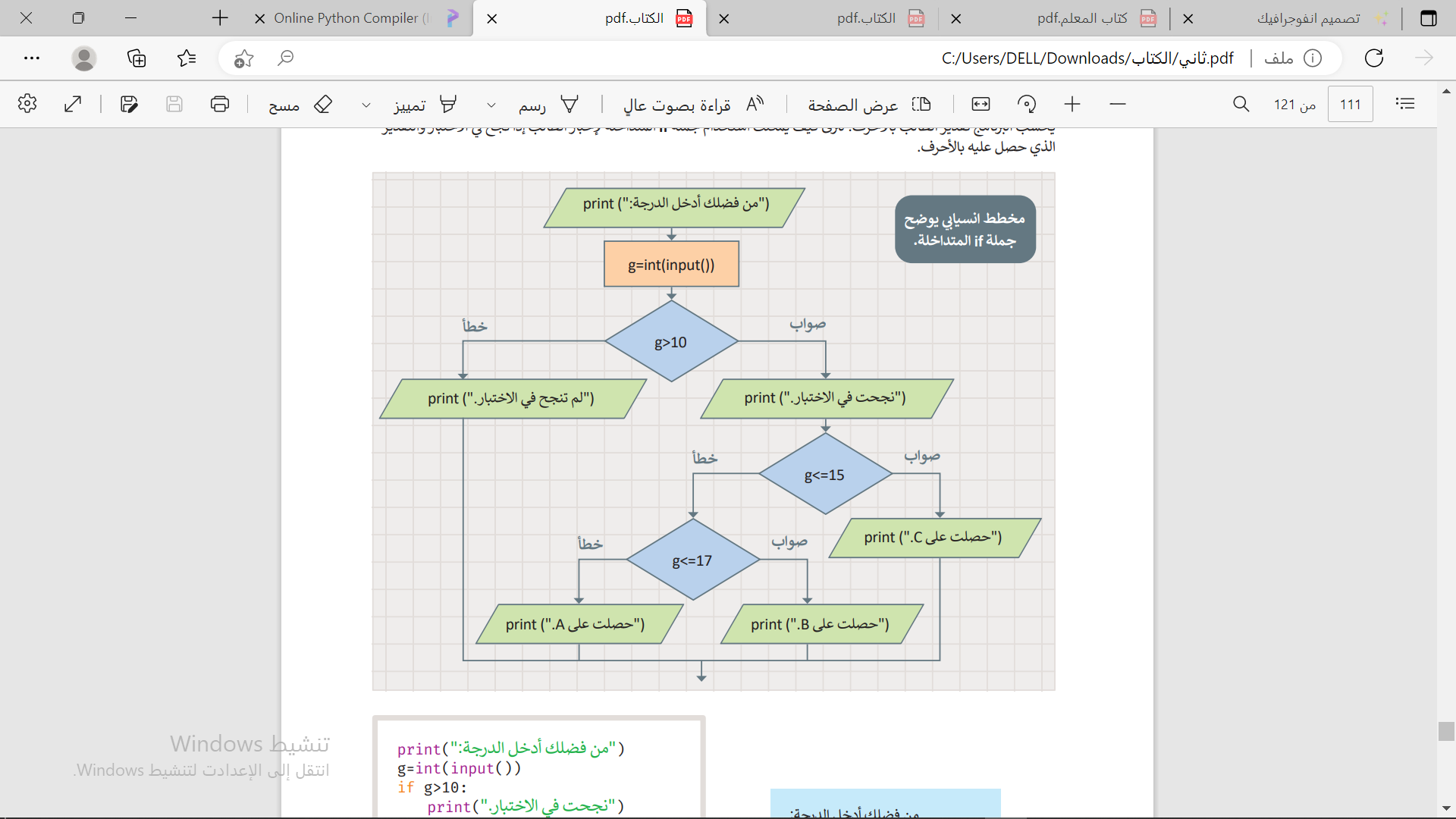 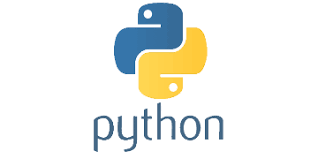 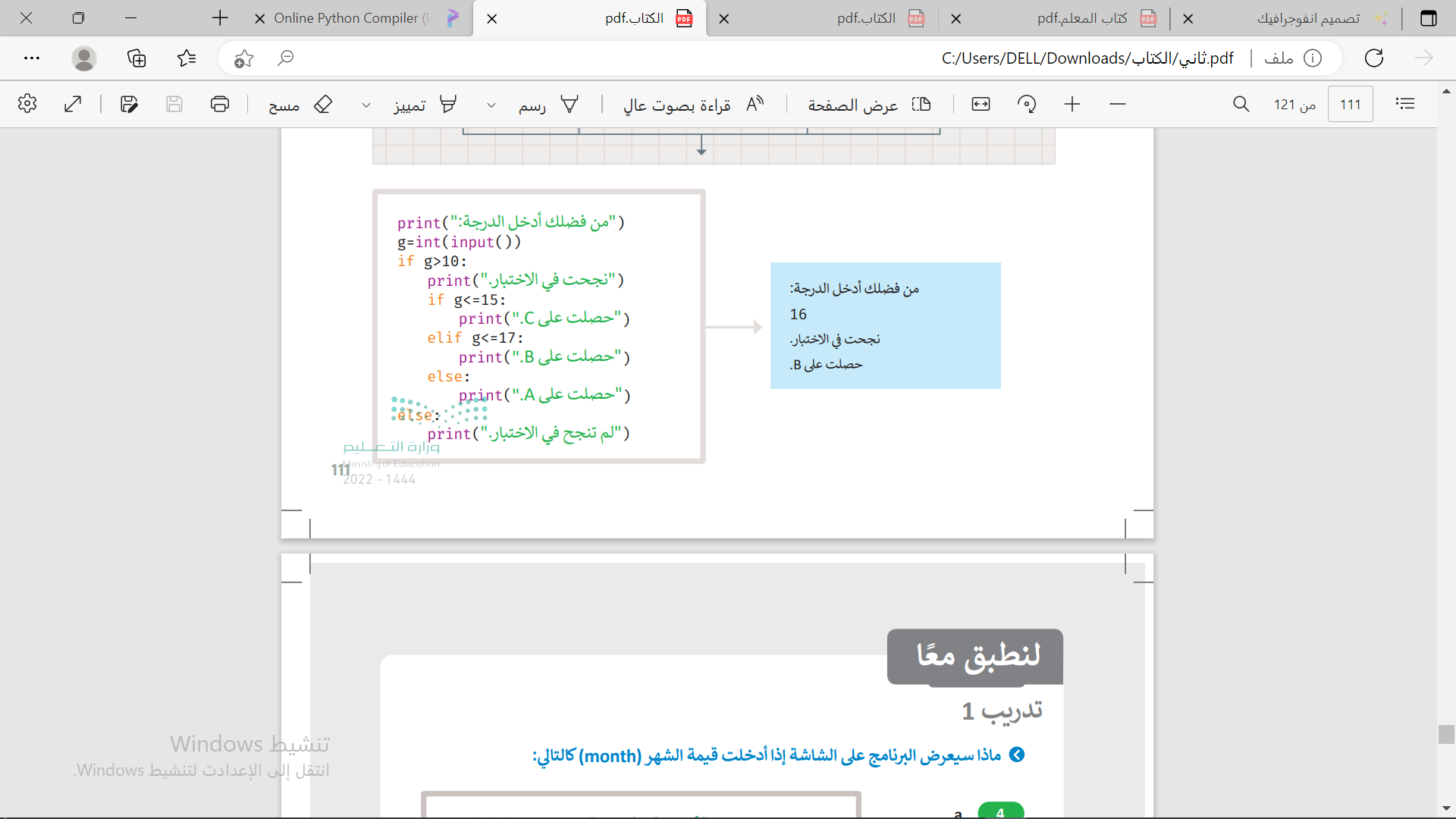 تطبيق فردي
ما هي نتيجة البرنامج إذا ادخلنا القيم التالية:
   4
   1  
  25
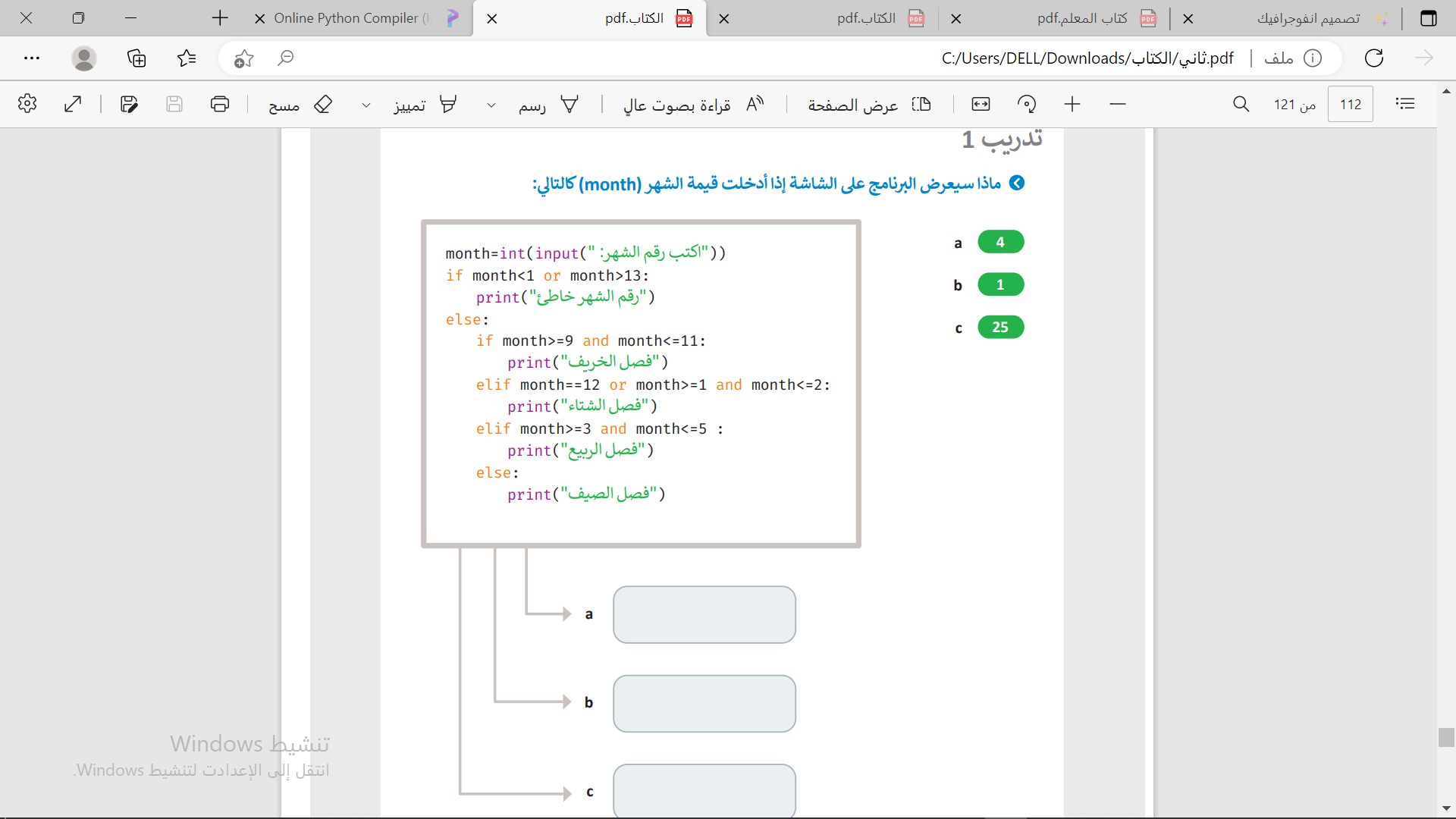 فـصـل الـربـيـع
فـصـل الـشـتـاء
رقم الشهر خاطئ
استخدام علامة #
لا يقرأ البرنامج ما بعدها 
فيستخدمها المبرمج للشرح أو التوضيح أو كتابة اسمه
ملاحظة مهمة
اقترحي فكرة لبرنامج يمكننا تطبيقه في بايثون
الشروط المتداخلةالأحد، 27 ربيع الأول، 1444الواجب / تدريب 2 صفحة 113يُنفذ التدريب في موقع بايثون اكتبي اسمك على الصورة وارسليها في التيمز – تسليم
تم بحمد الله ختم المنهج
رابط مقطع فيديو درس الشروط المتداخله
https://www.youtube.com/watch?v=qPbnog9UKH8&list=PLxUJ-_vAd_lW5yt0bmhi3EHw-HIRSPcsD&index=12